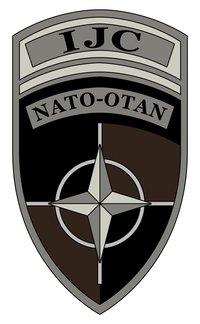 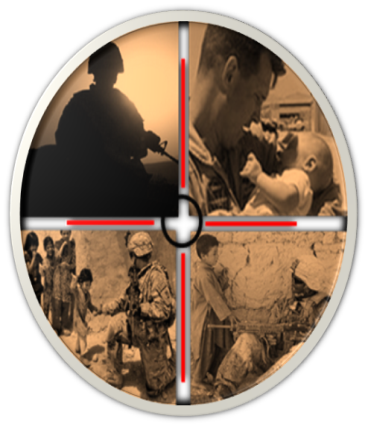 Hosted by:
COL Thomas Weikert
Director, CJ7
ISAF Joint Command
T.C.O.I.
DD MONTH YR
The overall classification of this briefing is: NATO/ISAF  UNCLASSIFIED
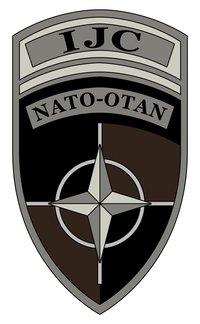 Agenda
*** If you become disconnected from the VTC, 
Please call ISAF/USFOR-A, J6/VTC 
VoIP: 318.449.4658/59/60 or VoSIP: 308.449.4658/59/60 ***
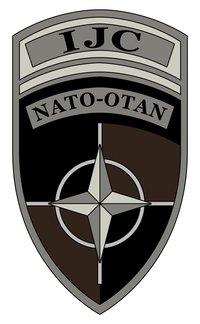 Opening Remarks
COL Thomas Weikert

Director, CJ7, ISAF Joint Command
NIPR:						        SIPR:
John.t.Janiszewski@afghan.swa.army.mil	   	                             John.Janiszewski@afghan.swa.army.smil.mil
318-449-4700					        308-449-4700
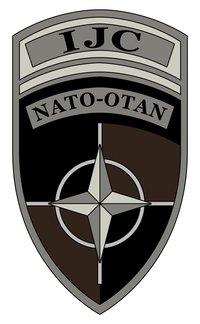 CAAT SFA Lessons Learned
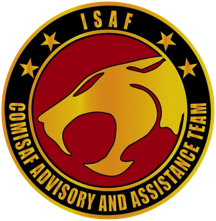 Place Organization Symbol here
Col  John S. Walsh, USMC
Commander, CAAT
DSN NIPR: (318) 237-1957
John.s.walsh@afghan.swa.army.mil
LTC Rudolf Keijzer, RNLMC
SFA SME, CAAT
DSN NIPR: (318) 237-9562
Rudolf.keijzer@hq.nato.isaf.int   
Mr. John Friberg
CAAT-East COIN Advisor
DSN NIPR: (318) 491-7985
John.k.friberg@afghan.swa.army.mil
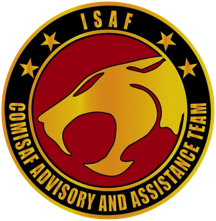 Overall Trends
SFA is a top priority for COMISAF
CAAT observations based on 125 embeds with advisor teams 
Program is on track and achieving success
Phase I of program implementation extremely fast
1st Qtr FY11 orders initiated for teams
By end of 2d Qtr Advisor Teams had BOG
Initial problems corrected
Personnel are high quality & motivated
Teams receiving good support from ANSF & BSO/BSIs
Teams are better prepared to advise ANA than ANP
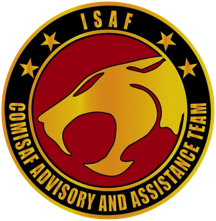 Pre-Deployment Training
Common complaints from SFA-ATs who deployed to RC-S April 2012
Average amount of time from notification of deployment to boots on the ground is 90 days
Quality of training at JRTC in February & March 2012
Long days of PowerPoint Briefs
Redundant training
Uncertainty of where they would deploy
JRTC visit
RC-S SFA SMEs
162nd a Learning Organization constantly looking for ways to make improvements to training
Afghan role players
Operations & MDMP centric, but working to incorporate more logistics and administrative scenarios
162nd operational tempo
SFA principles not integrated
BSI objectives vs. SFA-AT, Advisor Academy – 5 day MTT at home station
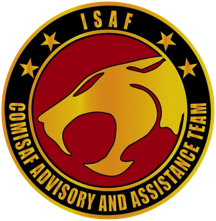 SFA-ATs with ANA/ANP
Overall: program working
Initial problems: MAT-Vs, Interpreters
Continuing Problems: Low-density MOSs
Confusion on ground about “Master Plan” for follow-on SFA-ATs. Who decides what teams go where?
Notify the team early: Send folks to CoIST & Language
How do you provide coalition enablers?
Use of EPMs and LEPs are critical in the advisory mission with ANP by US SFA-ATs
Shortfall in civilian police advisors
”Forming the Team” during pre-deployment is critical
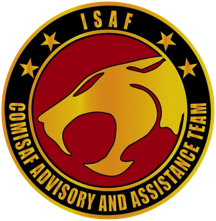 SFA-ATs in RC-SW
Personnel selection for ground advisor teams 
UK Leadership selected for mission set/viewed as a positive for future promotions
USMC assigns most capable linguist to the ground teams
Recommend integration for specialty MOSs during pre-mission training
Enhanced training required for ground advisor teams 
USMC and UK Forces are currently identifying gaps in required training
Clear understanding of the operational environment 
UK conducting PDSS 9 months and 60 days prior with leaders
Recommend additional communication through the advisor chain
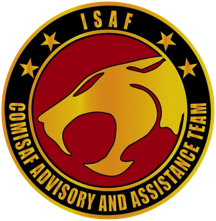 Best Practices
RCs sending SFA-AT and BSI personnel back to training      centers
Early PDSSs – earlier the better
Getting closer to Afghan partners – good COIN practices
Focus on good Afghan leadership – lead by example
BSO/BSIs integrating Afghans into planning for when and how to transition security lead to ANSF
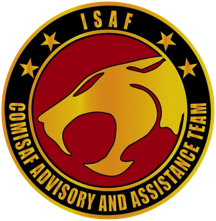 Implications for the TCOI
Train all on SFA Principles – SFA supports the COIN campaign
Educate SFA-ATs and BSO/BSIs on Transition within Transition
ISAF to ANSF & ANA to ANP
Describing ANSF design – sustainable models
Rely more on Afghans for force protection
Insider threat mitigation
Better prepare SFA-ATs on:
Cultural awareness
How and when to say “no”
Dealing with sensitive issues like corruption and bad unit morale
Assessments 
How to be the conduit for enablers ANSF require
Which ANSF organic enablers should SFA-ATs focus on
Vertical advising and synchronization
Mid-term training
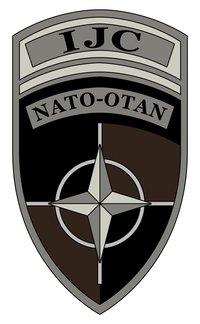 Questions?
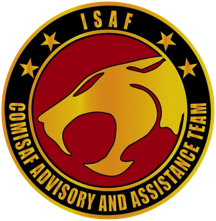 Col  John S. Walsh, USMC
Commander, CAAT
DSN NIPR: (318) 237-1957
John.s.walsh@afghan.swa.army.mil
LTC Rudolf Keijzer, RNLMC
SFA SME, CAAT
DSN NIPR: (318) 237-9562
Rudolf.keijzer@hq.nato.isaf.int 
Mr. John Friberg
CAAT-East COIN Advisor
DSN NIPR: (318) 491-7985
John.k.friberg@afghan.swa.army.mil